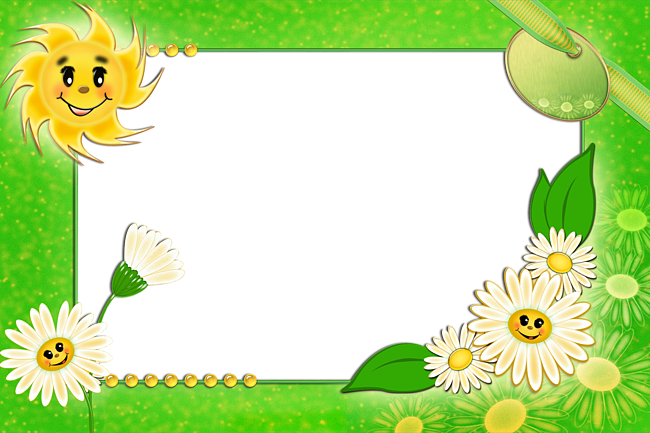 ЗДРАВСТВУЙТЕ!

ДОБРО ПОЖАЛОВАТЬ!
,,
7Я
Ы
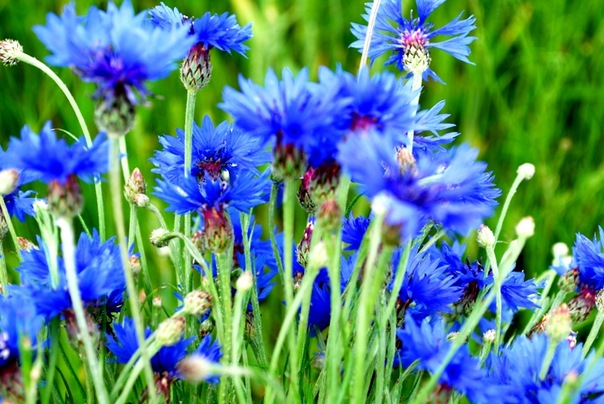 Е
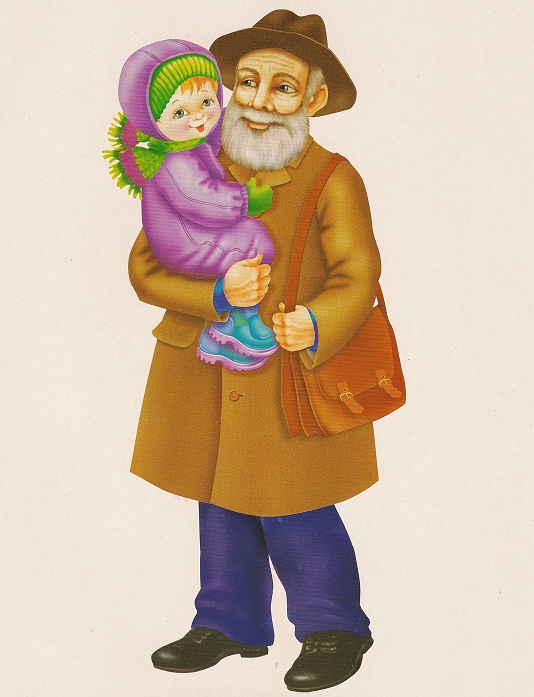 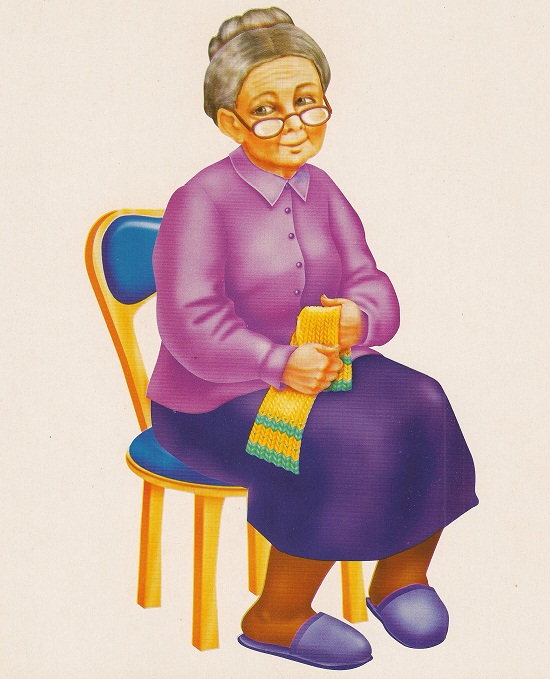 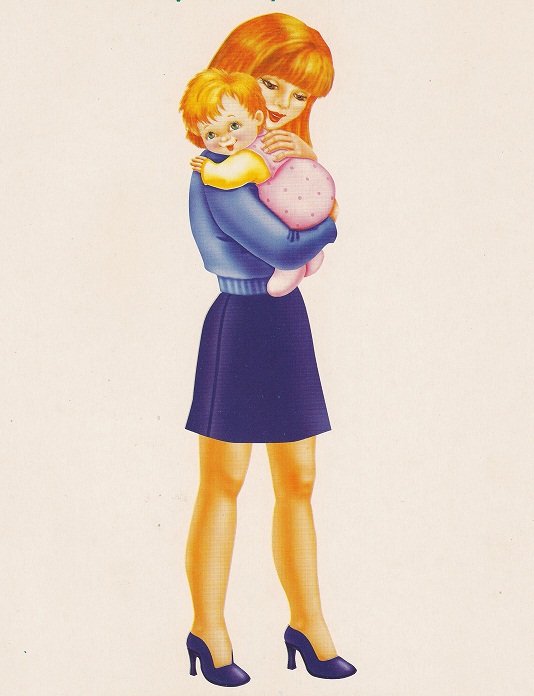 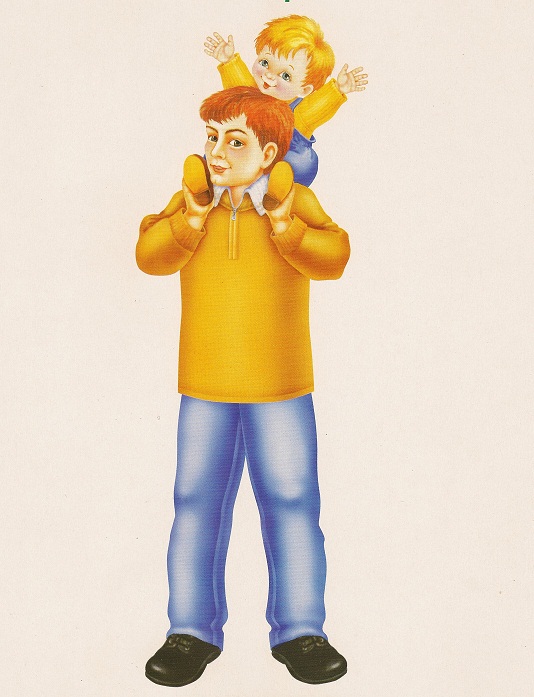 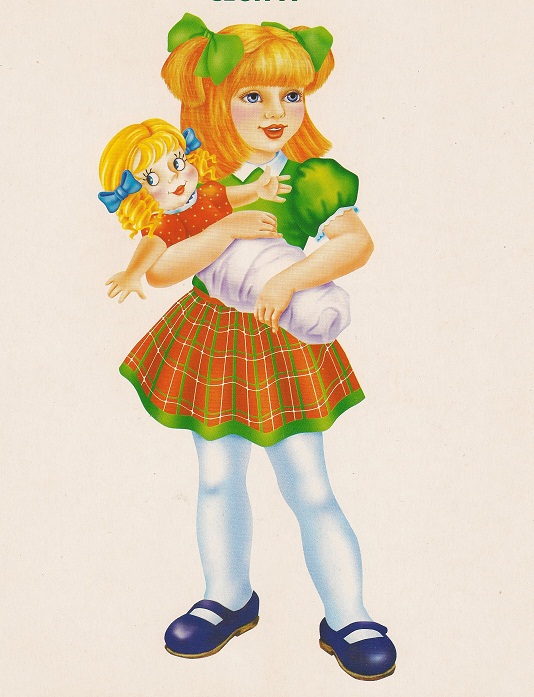 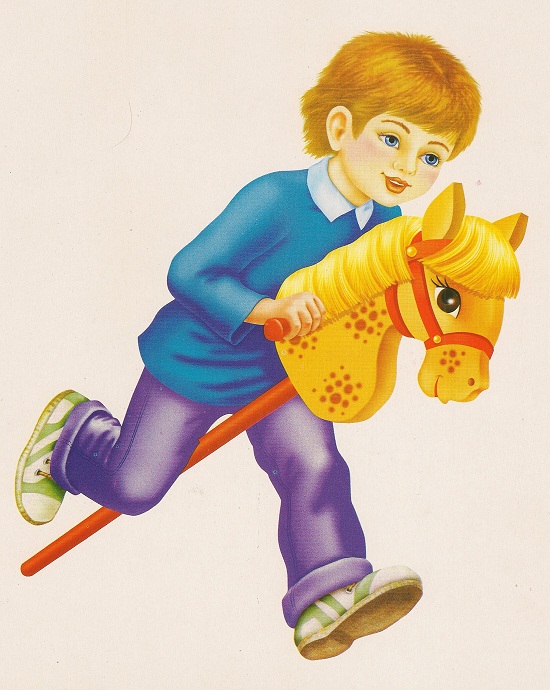 Дедушка    -    И – 2н    31т – 72 – 42ч
Дедушка    -    Иван   Петрович
Бабушка   -   Вера   Викторовна
Бабушка   -   22 – 12    42к – 74 – 72в – 10
Папа   -   50 – 67 – 8й    И – 2 – 70 – 42ч
Папа   -   Николай   Иванович
Мама   -   Татьяна   Павловна
Мама   -   14ть –  я – 10    11в – 68в – 10
Старший сын   -   Пётр
Старший сын   -   31тр
Дочь  -   Е – 48 – 6 – 22 – 14
Дочь  -   Елизавета
Младший сын   -   И – 2н
Младший сын   -   Иван
R П G О V Н L И Z D М        
 Q S А N F Н V И Z W E
ПОНИМАНИЕ
ТРАДИЦИИ
Б 1, А 3, Г 2, В 3
ОРТОПЕД
ПЕДИАТР
ОКУЛИСТ
О п о е Р к Т д у О и л П а Е и т Д с р т
Е
А
З
М
С
И
О
Т
Р
Н
ИМЕНА
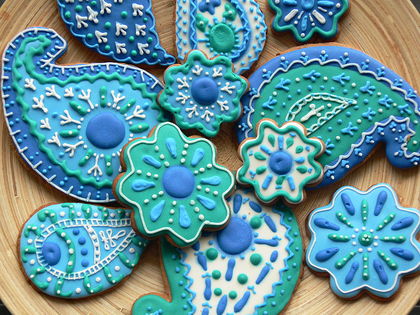 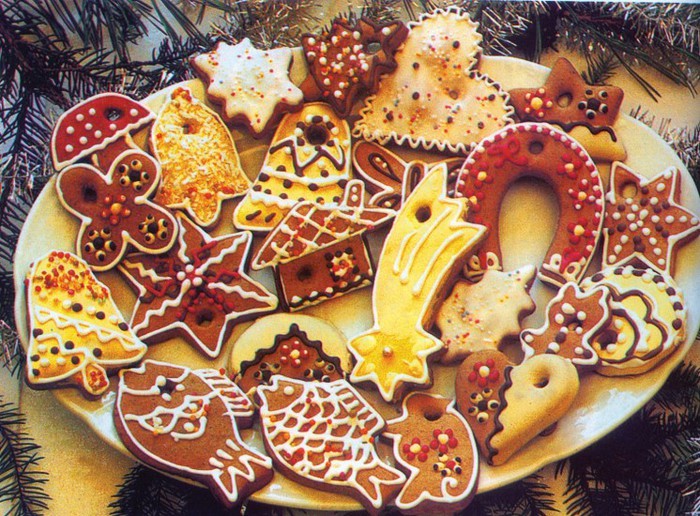 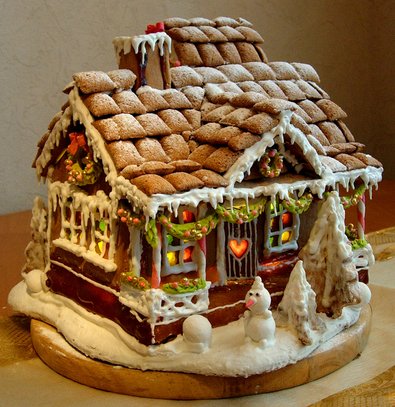 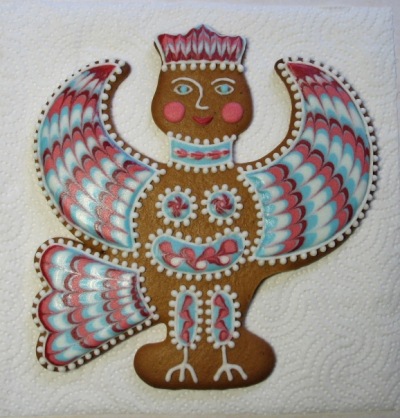 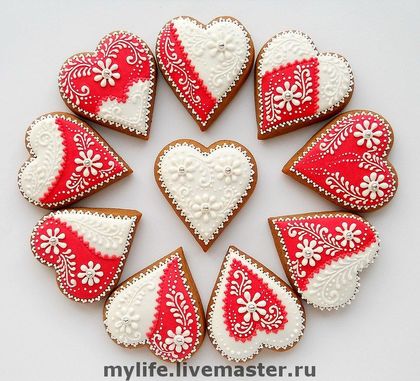 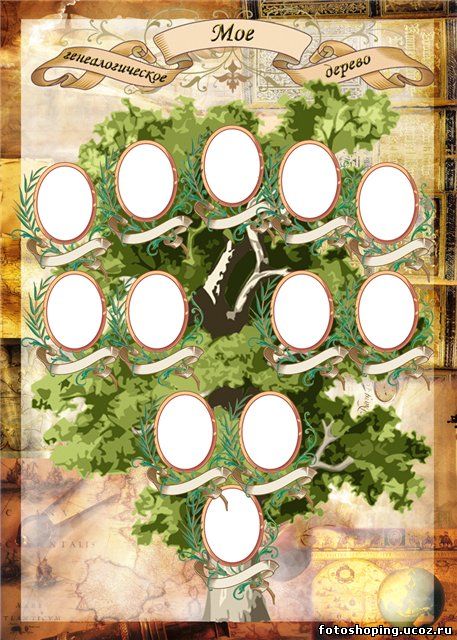 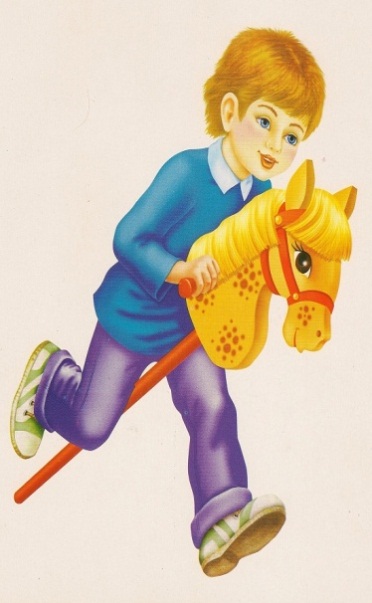 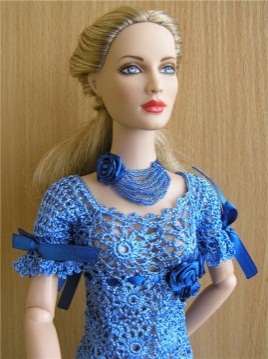 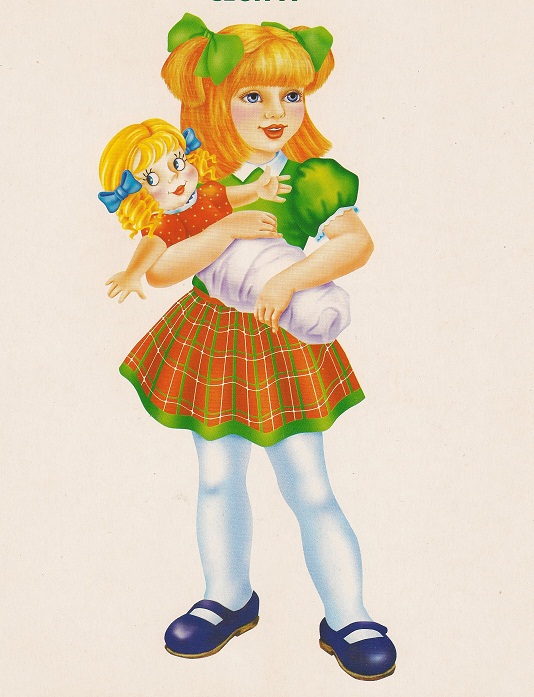 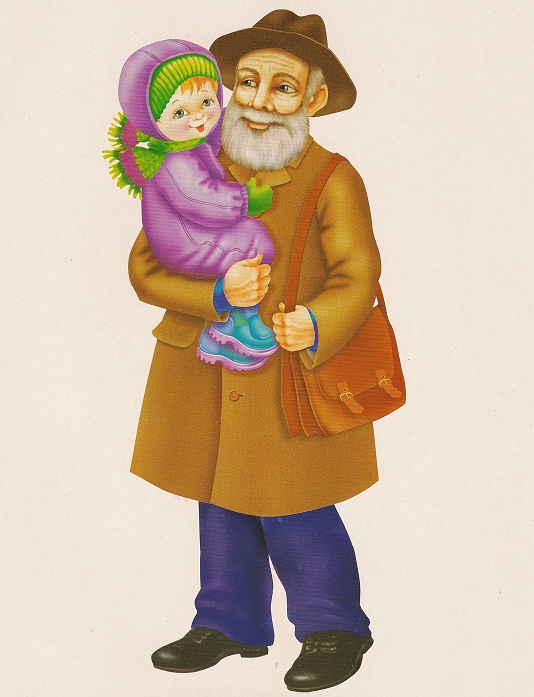 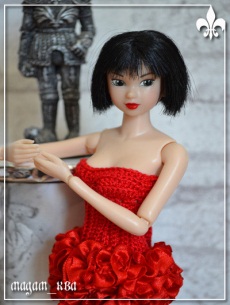 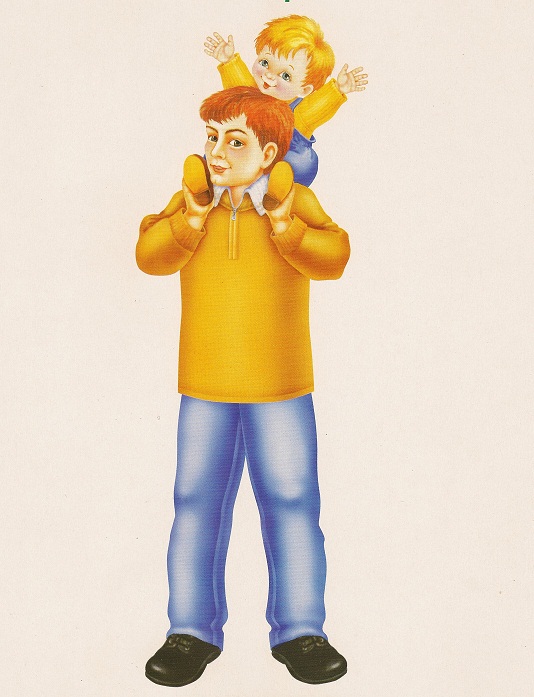 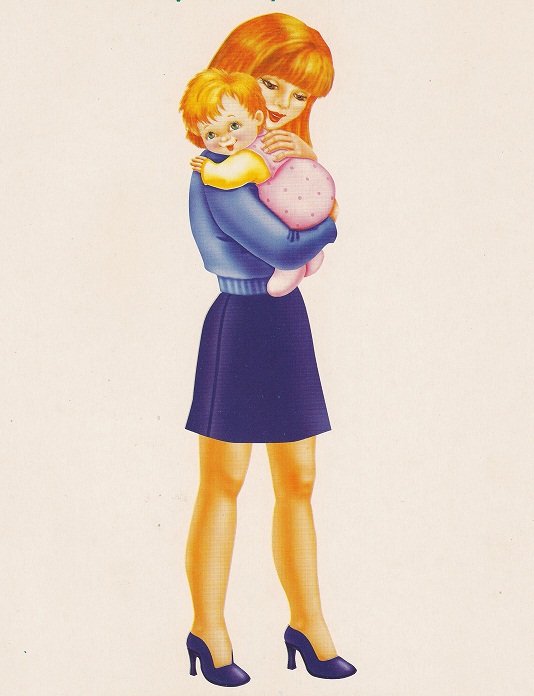 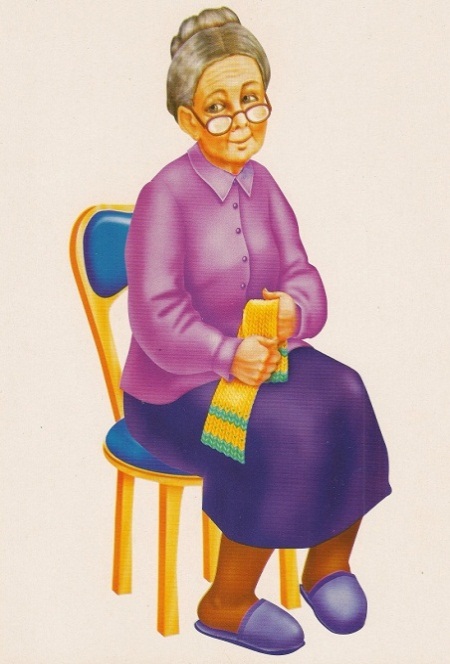 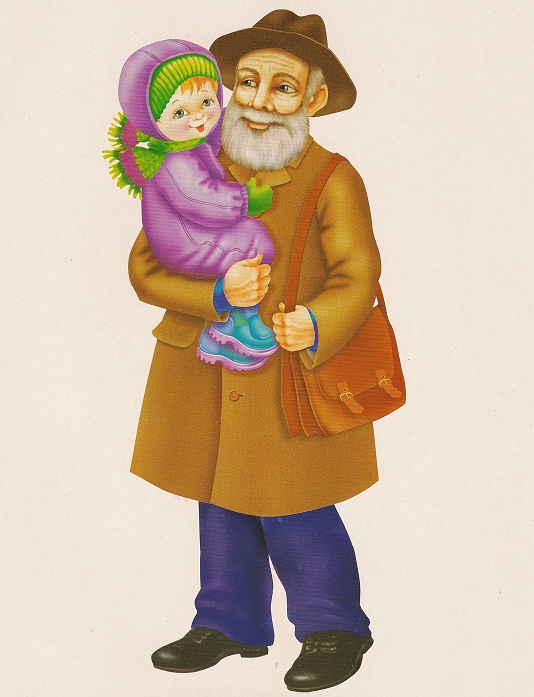 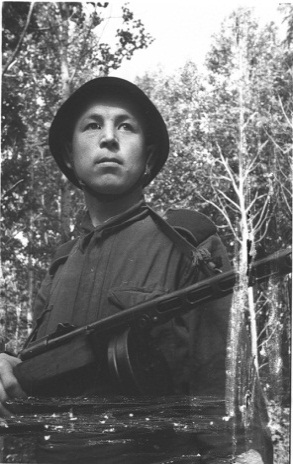 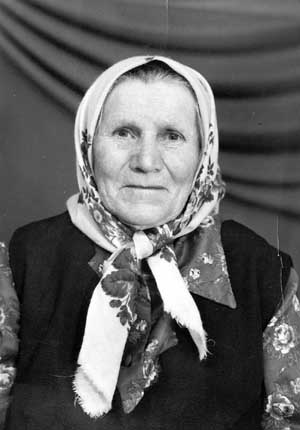 Васильевы
Род,  родина,  родители,
родиться,  родной,  родственник,  родство,  родня,  родимый родненький,  народ
Родродинародители
родитьсяродной
родственникродство
родняродимый родненькийнарод
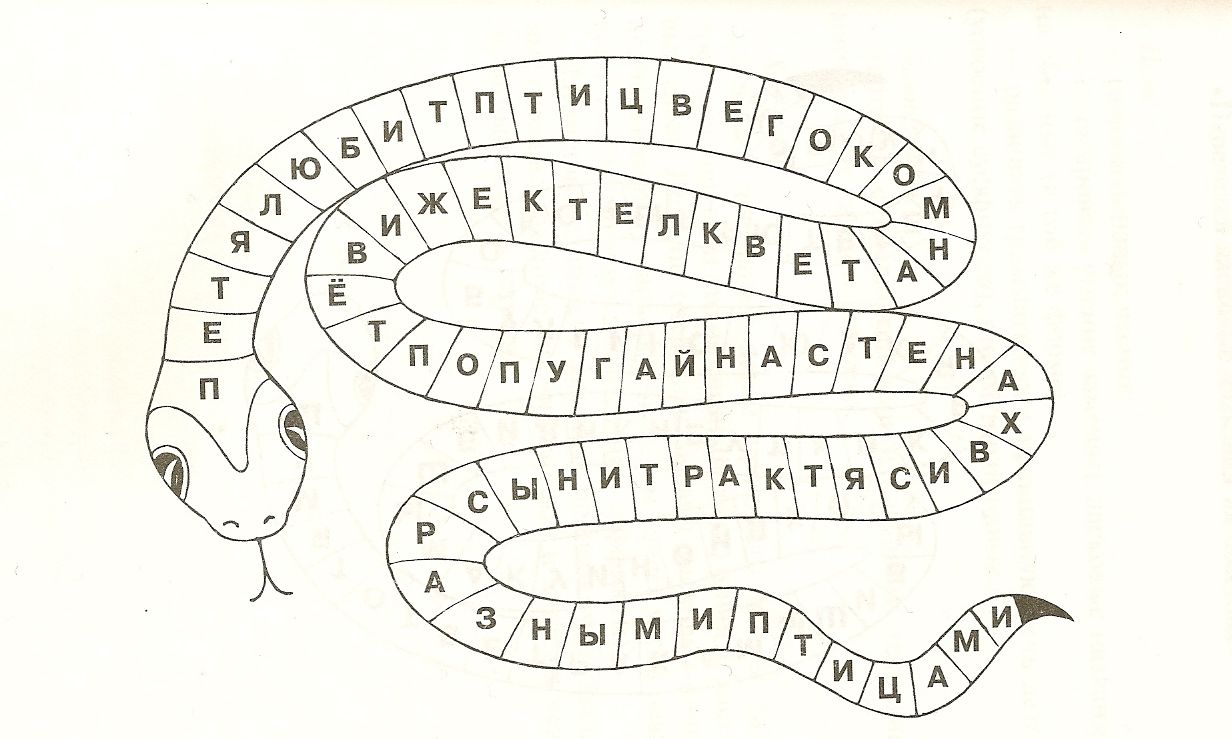 семье                      что

                                                                         
клад                                                                               
                                        На                          
                                                                               
                                                  когда
                             
        лад               в
На что клад, когда в семье лад.
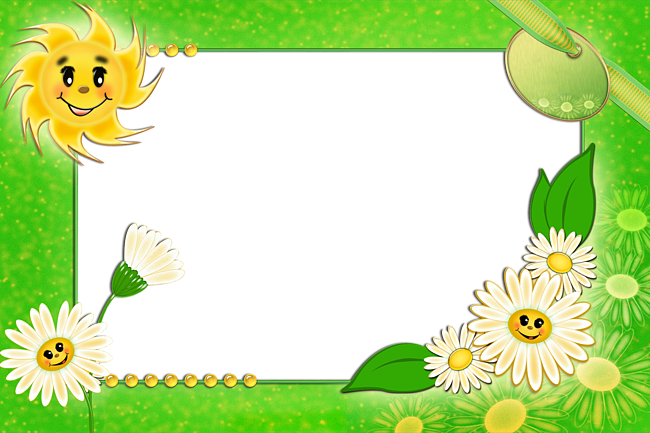 СПАСИБО!

ДО СВИДАНИЯ!